Procedural Rights and Effective Judicial Remedies under EU Law
The training material was created under the service contract between the European Commission Directorate-General for Financial Stability, Financial Services and Capital Markets Union and the Academy of European Law (contract number FISMA/2022/LVP/0010) and financed by the European Union. This document has been prepared for the European Commission however it reflects the views only of the authors, and the European Commission is not liable for any consequence stemming from the reuse of this publication
Outline1. Introduction2. The principles of and  fundamental right to good administration (art 41 CFR)3. The EU general principle of effective legal (or judicial) protection 4. The fundamental right to an effective remedy and to a fair trial (art 47 CFR)5. The obligation of the Member States to ‘provide remedies sufficient to ensure effective legal protection in the fields covered by Union law’ (art 19.1, second para., TEU)
FISMA/2022/LVP/0010 – Online training material for judges –5.Procedural rights and effective judicial remedies under EU Law
2
1. Introduction
FISMA/2022/LVP/0010 – Online training material for judges –5.Procedural rights and effective judicial remedies under EU Law
3
Conduct at issue at the Member State level
With respect to the substantive rights that they derive from EU law, in most cases, intra-EU investors are faced with Member States’ legislative, regulatory, administrative and judicial conduct. Reasons:
The EU mostly relies on national administrations to implement its law, or shapes national legislation which is implemented by domestic administrative authorities
Judicial protection is, in the first place, a matter for national courts: it is the task of national courts to protect the rights that individuals derive from Union law
        (Case 26/62, Van Gend en Loos EU:C:1963:1)
FISMA/2022/LVP/0010 – Online training material for judges –5.Procedural rights and effective judicial remedies under EU Law
Claimants’ arguments that the protection of their rights is not effective, on the basis of treatment suffered in Member States’ administration and judiciary
Examples from the case law:
whether a period of 8 to 15 days as generally provided for by national law for a taxpayer to exercise his right to a hearing may be regarded as sufficient (Case C-349/07, Sopropé EU:C:2008:746)
whether a decision rejecting a request for the reinstatement in the land register of rights of usufruct which were extinguished by operation of law and deleted from that register must be subject to judicial review even if that decision has become final in the absence of a challenge before the courts (Case C-177/20, Grossmania EU:C:2022:175)
whether legal aid to legal persons can be refused in the absence of ‘public interest’ (Case C-279/09, DEB EU:C:2010:811)
whether EU law ensures a right to appeal against a judicial decision rejecting an objection to the enforcement of a mortgage (Case C-169/14, Sánchez Morcillo EU:C:2014:2099)
FISMA/2022/LVP/0010 – Online training material for judges –5.Procedural rights and effective judicial remedies under EU Law
The foundations for the effective protection of investors’ rights derived from EU law
Principles of sincere cooperation and of effectiveness of EU law (Case 33/76, Rewe, EU:C:1976:188 and Case 45/76, Comet, EU:C:1986:206)
‘Rule of law’ as a principle and a value in the EU legal system
Neither the Member States nor the Union institutions can avoid a review of the question of the conformity of their acts with 
the Treaties (Case 294/83, Les Verts, EU:C:1986:166), 
and ‘the general principles of law and fundamental rights’ (Case C-274/12 P, Telefónica, EU:C:2013:852, para. 56) 
The Treaties establish ‘a complete system of legal remedies and procedures’ (Case C-50/00 P, Unión de Pequeños Agricultores v Council, EU:C:2002:462, para. 40)
FISMA/2022/LVP/0010 – Online training material for judges –5.Procedural rights and effective judicial remedies under EU Law
Guarantees of effective protection of investors’ rights derived from EU law
essential procedural requirements and fundamental rights regarding the conduct of the administration;
the existence of a remedy of a judicial nature against any decision of a national authority (Case 222/86, Heylens, EU:C:1987:442, para. 14); and
a combination thereof 
ex. 1: the obligation to give reasons for a decision is coupled with the existence of a remedy of a      judicial nature to review the legality of the reasons (Heylens, para. 15) and viceversa (C-230/18, PI v. Landespolizeidirektion Tirol, EU:C:2019:383, para. 78)
ex. 2: persons enjoying the right to a fair hearing in administrative proceedings are entitled to plead a breach of that right before national courts (Case T-450/93, Listeral, EU:C:1995:169)
FISMA/2022/LVP/0010 – Online training material for judges –5.Procedural rights and effective judicial remedies under EU Law
EU legal sources on protection from administrative and judicial treatment
From provision in single secondary legal acts….
e.g. Directive 92/50/EEC: procedures for the award of public service contracts – art 41 requiring Member States to ensure that decisions taken by contract-awarding authorities can be reviewed effectively
in order to observe the requirement that domestic law must be interpreted in conformity with the directive and the requirement that the rights of individuals must be protected effectively, the national court must determine whether the relevant provisions of its domestic law allow recognition of a right for individuals to bring an appeal in relation to awards of public service contracts (Case 54/96, Dorsch Consult EU:C:1997:413)
….to primary legal sources: analysis of their contents and scope
FISMA/2022/LVP/0010 – Online training material for judges –5.Procedural rights and effective judicial remedies under EU Law
2. Good administration
under EU law
FISMA/2022/LVP/0010 – Online training material for judges –5.Procedural rights and effective judicial remedies under EU Law
9
Notion of ‘good administration’
An evolving notion in the EU legal system (Barnard&Peers, 228)
A set of rules, rights and principles guiding administrative procedures
Some components firstly recognized in the case law in the late 1980s
As essential procedural requirements: their violation may lead to the annulment of the act and to the award of damages
FISMA/2022/LVP/0010 – Online training material for judges –5.Procedural rights and effective judicial remedies under EU Law
Good (or ‘proper’) administration
Identified as such by the CJEU since the early 1990s (Case C-255/90 P, Burban, EU:C:1992:153)
applicable to both general measures and to individual measures
for acts or omission by both the EU and the Member States when acting within the scope of EU law
FISMA/2022/LVP/0010 – Online training material for judges –5.Procedural rights and effective judicial remedies under EU Law
Good (or ‘proper’) administration
The first-ever recognized right as such, in the Charter of Fundamental Rights
Seemingly narrower in content and scope than the general principle:
it covers single-case decision-making
it explicitly applies to ‘institutions, bodies, offices and agencies of the Union’
However, because the main source of this provision is the case law concerning the general principle of law (and then the Treaties), thelatter must be taken into account in the interpretation of the article
FISMA/2022/LVP/0010 – Online training material for judges –5.Procedural rights and effective judicial remedies under EU Law
Contents of the guarantees of proper administration under EU law
Obligation of the administration to give reasons for its decisions (art. 41.2.c CFR and general principle)
limited only to the decisions finally adopted, and not extending to opinions and other measures occurring in the preparation and investigation stage (Case 222/86, Heylens, EU:C:1987:442, para. 16)
the statement of reasons for the decision finally adopted must disclose in a clear and unequivocable fashion the reasoning followed by the … authority which adopted the measure in question 
in such a way as to make the persons concerned aware of the reasons for the measure and thus enable them to defend their rights and to enable [a court] to exercise its supervisory jurisdiction 
So, it must not merely reproduce the reasoning for a previous decision (Case 269/90, Technische                      Universität München, EU:C:1991:438, paras 26-27)
FISMA/2022/LVP/0010 – Online training material for judges –5.Procedural rights and effective judicial remedies under EU Law
Contents of the guarantees of proper administration under EU law
Obligation of the administration to observe the right of the defence (principle of the respect for the rights of the defence)
Scope: administrative procedures which may lead to the imposition of penalties and during preliminary inquiry procedures, e.g. when adopting a decision calling for information (Case 374/87, Okrem, EU:C:1989:387, paras 33-34)
Content: e.g. limitation periods
In respect of national legislation which comes within the scope of Community law, it is for the Member States to establish those periods in the light of, inter alia, the significance for the parties concerned of the decisions to be taken, the complexities of the procedures and of the legislation to be applied, the number of persons who may be affected and any other public or private interests which must be taken into consideration (Case C-349/07, Sopropé, EU:C:2008:746, para. 40)
FISMA/2022/LVP/0010 – Online training material for judges –5.Procedural rights and effective judicial remedies under EU Law
Contents of the guarantees of proper administration under EU law
Duty of care (art. 41.1 CFR and a general principle) 
of the competent institution to examine carefully and impartially all the relevant aspects of the individual case (Case C-269/90, Technische Universität München, EU:C:1991:438, para. 14) 
‘the right of every person to have his or her affairs handled impartially, fairly and within reasonable time’ (art 41.1 CFR)
FISMA/2022/LVP/0010 – Online training material for judges –5.Procedural rights and effective judicial remedies under EU Law
Contents of the guarantees of proper administration under EU law
The right of every person to be heard, before any individual measures which would affect him or her adversely is taken (art 41.2.a CFR and a general principle)
it also applies to legal persons 
it requires that ‘the person concerned should be able, during the actual procedure before the [administration], to put his own case and properly make his views known       on the relevant circumstances and, where necessary, on the documents taken               into account by the [institution]’ (Case C-269/90, Technische Universität                        München, EU:C:1991:438, para. 25)
FISMA/2022/LVP/0010 – Online training material for judges –5.Procedural rights and effective judicial remedies under EU Law
Contents of the guarantees of proper administration under EU law
The right of every person to have access to his or her file (art. 41.2.b CFR)
The right to have [the Union or the Member State] make good any damage caused by its institutions or civil servants in the performance of their duties (art 41.3 CFR, general principle of extra-contractual liability, art 340 TFEU)
FISMA/2022/LVP/0010 – Online training material for judges –5.Procedural rights and effective judicial remedies under EU Law
Effective protection against administrative decisions that have become final
upon expiry of reasonable time limits for legal remedies
A balance between the requirements for legal certainty and for legality under EU law  in certain cases, EU law may require review
account of the particular features of the situations and interests at issue: violation of a fundamental freedom and of a fundamental right under EU law and its far-reaching consequences (e.g., thousands of individuals affected)
	 (Case C-177/20, Grossmania, EU:C:2022:175, paras. 51-58)
FISMA/2022/LVP/0010 – Online training material for judges –5.Procedural rights and effective judicial remedies under EU Law
3. The general principle of effective judicial protection
under EU law
FISMA/2022/LVP/0010 – Online training material for judges –5.Procedural rights and effective judicial remedies under EU Law
19
Premise: the principle of effectiveness
It implies the principle of effectiveness of the judicial protection of the rights which individuals have from Union law
Ex. of the link: effectiveness of EU public procurement law – effective review of decisions taken by contracting authorities – national administrative procedural law – rules establishing a limitation period (Case C-327/00, Santex, EU:C:2003:109, paras 55-62)
Evolution: from presumption of adequacy and sufficiency of national remedies and procedures, to interference (the Rewe and Comet case law)
FISMA/2022/LVP/0010 – Online training material for judges –5.Procedural rights and effective judicial remedies under EU Law
Effective judicial protection as a general principle of Union law
Originally identified as such in the case law: which underlies the constitutional traditions common to the Member States and which is also laid down in arts 6 and 13 ECHR (Case 222/84, Johnston, EU:C:1986:206)
FISMA/2022/LVP/0010 – Online training material for judges –5.Procedural rights and effective judicial remedies under EU Law
Effective judicial protection: a fundamental right ‘in disguise’ of a general principle, or both
Absent a Union list or the listing in the Charter, protection of fundamental rights in the EU legal order is designated as a ‘general principle of Union law’ (Case 11/70, Internationale Handelsgesselschaft, EU:C:1970:114; Case 4/73, Nold, EU:C:1974:51)
Subsequently, coupled with the EU Charter of Fundamental Rights (CFR), esp art 47 (Case C-279/09, DEB, EU:C:2010:811, paras 29-32)
FISMA/2022/LVP/0010 – Online training material for judges –5.Procedural rights and effective judicial remedies under EU Law
Scope of the general principle of effective judicial protection
It applies to
all areas of Union law, not only when it is codified in specific secondary law
individuals’ rights which are derived from Union law
all cases where the Member States ‘implement’ or ‘act within the scope of EU law’, i.e. cases involving the application or interpretation of a rule of Union law (e.g., Case C-206/13, Siragusa, EU:C:2014:126)
FISMA/2022/LVP/0010 – Online training material for judges –5.Procedural rights and effective judicial remedies under EU Law
The Rewe and Comet case law: the principles
Procedural autonomy of the Member States 
‘it is for the domestic legal system of each Member State to designate the courts having jurisdiction and to determine the procedural conditions governing actions at law’ intended to safeguard rights conferred by Union law (Rewe, para. 5)
Equivalence
‘no less favourable’ procedural rules governing such actions than those governing similar domestic actions 
Effectiveness
Such national procedures and actions must not render ‘practically impossible or ‘excessively difficult’ the exercise of these rights
FISMA/2022/LVP/0010 – Online training material for judges –5.Procedural rights and effective judicial remedies under EU Law
Components of the general principle of effective judicial protection
Equivalence
E.g.: interim protection guarantee: cannot vary according to whether [individuals] contest the compatibility of national legal provisions with Community law or the validity of Community measures by way of secondary law, if the dispute in both cases is based on Community law itself (Cases C-143/88 and C-92/89, Zuckerfabrick, EU:C:1991:65, para. 20)
FISMA/2022/LVP/0010 – Online training material for judges –5.Procedural rights and effective judicial remedies under EU Law
Components of the general principle of effective judicial protection
Effectiveness
General test for the analysis: 
by reference to the role of [a given] provision in the procedure, its progress and its special features, viewed as a whole, before the various national bodies, 
taking into consideration, where relevant, the principles which lie at the basis of the national legal system, such as the protection of the rights of the defence, the principle of legal certainty and the proper conduct of the proceedings
(e.g. Case C-169/14, Sánchez Morcillo, EU:C:2014:2099, para. 34)
FISMA/2022/LVP/0010 – Online training material for judges –5.Procedural rights and effective judicial remedies under EU Law
Components of the general principle of effective judicial protection
Effectiveness
E.g. limitation periods: must be reasonable and fixed in advance; the retroactive application of a new, shorter and/or more restrictive period for initiating proceedings is admitted, provided certain conditions and transitional arrangements (Case C-362/12, Test Claimants, EU:C:2013:834, paras 32-38)
FISMA/2022/LVP/0010 – Online training material for judges –5.Procedural rights and effective judicial remedies under EU Law
Implications of the general principle of effective judicial protection on the domestic legal systems
Access to a judicial remedy (Case C-506/04, Wilson EU:C:2006:587)
according to an autonomous EU notion of court or tribunal
thus, fulfilling criteria such as: whether the body is established by law, whether it is permanent, whether its jurisdiction is compulsory, whether its procedure is inter partes, whether it applies rules of law and its independence and impartiality
In particular, concept of independence (see also Case C-685/15, Online Games Handels, EU:C:2017:452, paras 60-62):
an authority acting as a third party in relation to the authority which adopted the contested decision
the body must be protected against external intervention or pressure
seeks to ensure a level playing field for the parties to the proceedings and their respective interests
FISMA/2022/LVP/0010 – Online training material for judges –5.Procedural rights and effective judicial remedies under EU Law
Implications on the domestic legal systems
(continued) Access to a judicial remedy 
according to EU law, the principle of effective judicial protection does not afford a right of access to a second level of jurisdiction but only to a court or tribunal (e.g. Case C-169/14, Sánchez Morcillo, EU:C:2014:2099, para. 36)
FISMA/2022/LVP/0010 – Online training material for judges –5.Procedural rights and effective judicial remedies under EU Law
Implications on the domestic legal systems
Developed by the case law, elaborated in secondary law
Rules on standing; payment of interests; obligation to exhaust pre-trial administrative remedies; …; in particular: 
Availability of remedies (Case C-50/00 P, Unión de Pequeños Agricultores v Council, EU:C:2002:462, para 41; Case C-432/05, Unibet, EU:C:2007:163)
Interim relief (Case C-213/89, Factortame, EU:C:1990:257; Cases C-143/88 and C-92/89, Zuckerfabrick, EU:C:1991:65)
State liability for breaches of EU law: conditions and award of damages (Cases C-6 and     9/90, Francovich, EU:C:1991:428; Cases C-46 e 48/93, Brasserie du Pêcheur, EU:C:1996:79)
FISMA/2022/LVP/0010 – Online training material for judges –5.Procedural rights and effective judicial remedies under EU Law
Implications on the domestic legal systems
QUID of judicial protection vis-à-vis final decisions ?
The relevance of the principle of res judicata (of a final decision adopted prior to the declaration of a violation of EU law): cf Case C-69/14, Dragoș, EU:C:2015:662
“If the applicable domestic rules of procedure provide the possibility, under certain conditions, for a national court to go back on a decision having the authority of res judicata in order to render the situation compatible with national law, that possibility must prevail if those conditions are met, in accordance with the principles of equivalence and effectiveness, so that the situation at issue is brought back into line with EU law” (para. 30)
“In so far as the final judicial decision obliging [an individual] to pay a tax which, in essence, was subsequently declared incompatible with EU law, was taken by a national court adjudicating at last instance, it should be borne in mind that, according to settled case-law, by reason (inter alia) of the fact that an infringement, by such a decision, of rights deriving from EU law cannot thereafter normally be corrected, individuals cannot be deprived of the possibility of rendering the State liable in order to obtain legal protection of their rights”  (para. 40)
“EU law, in particular the principles of equivalence and effectiveness, must be interpreted as not precluding, in circumstances such as those in the dispute in the main proceedings, a situation where there is no possibility for a national court to revise a final decision of a court or tribunal made in the course of civil proceedings when that decision is found to be incompatible with an interpretation of EU law upheld by the Court after the date on which that decision became final, even though such a possibility does exist as regards final decisions of a court or tribunal incompatible with EU law made in the course of administrative proceedings” (para. 41)
FISMA/2022/LVP/0010 – Online training material for judges –5.Procedural rights and effective judicial remedies under EU Law
4. The fundamental right to an effective remedy and to a fair trial
under EU law (art 47 CFR)
FISMA/2022/LVP/0010 – Online training material for judges –5.Procedural rights and effective judicial remedies under EU Law
32
Components of the fundamental right under art 47 CFR
‘the right to an effective remedy and a fair trial’
explicit list of various components of effective judicial protection… 
access to an independent and impartial tribunal previously established by law
essential part, and inherent to adjudication (Case C-216/18, Minister for Justice and Equality, EU:C:2018:586, para 63)
fair and public hearing within a reasonable time
FISMA/2022/LVP/0010 – Online training material for judges –5.Procedural rights and effective judicial remedies under EU Law
Components of the fundamental right under art 47 CFR
…and as developed by the case law (other unwritten requirements on national judicial systems, including:
existence of a form of redress 
(Case C-30/19, Braathens Regional Aviation, EU:C:2021:269, action for compensation based on an alleged unlawful discrimination; claim seeking a declaration of the existence of a wrong; national procedural rules preventing the seized court from examining the claim, when the defendant agrees to pay the compensation without recognising the unlawfulness of its conduct)
court judgments cannot remain ineffective
FISMA/2022/LVP/0010 – Online training material for judges –5.Procedural rights and effective judicial remedies under EU Law
Components of the fundamental right under art 47 CFR
continues:
principle of equality of arms 
rights of the defence
e.g.
Right of individuals to know the reasons, also of decisions taken by an administrative authority in relation to them; Right to be notified of a decision adopted in another MS; Access to the file in due time
(e.g. Case C-34/17, Donnellan, EU:C:2018:282, paras 55, 58; Case C-612/15, Kolev, EU:C:2018:392, para. 90; C-230/18, PI v. Landespolizeidirektion Tirol, EU:C:2019:383, para. 78)
			 all essential components of the principle of effective judicial protection, as identified by previous case law
FISMA/2022/LVP/0010 – Online training material for judges –5.Procedural rights and effective judicial remedies under EU Law
Scope of the fundamental right under art 47 CFR
Scope as concerns Member States: when they implement Union law pursuant to art 51 CFR
i.e. implement or act within the scope of application of Union law 
thus, it presupposes an alleged violation of rights and freedoms guaranteed by Union law, in cases where the application or interpretation of a rule of Union law rather than the Charter is at stake
in this sense, it also applies to a measure that derogates from a fundamental freedom guaranteed by the TFEU (Case C-685/15, Online Games Handels, EU:C:2017:452, para. 56)
FISMA/2022/LVP/0010 – Online training material for judges –5.Procedural rights and effective judicial remedies under EU Law
Scope of the fundamental right under Art 47 CFR
 does the protection of the CFR extend to acts of expropriation?
- Depends on the nature of the expropriatory act i.e. whether it is a purely national measure or if it is one done to implement an aspect of EU law
Case C-309/96, Annibaldi, EU:C:1997:631, para. 23: 
“given the absence of specific Community rules on expropriation and the fact that the measures relating to the common organization of the agricultural markets have no effect on systems of agricultural property ownership, (…) the Regional Law concerns an area which falls within the purview of the Member States”
Note, this case pre-dates the entry into force of CFR
Case C‑282/14, Stylinart, EU:C:2014:2486, para. 17
“It follows, in substance, from the Court's settled case-law that the fundamental rights guaranteed in the Union legal order are intended to be applied in all situations governed by Union law, and not outside such situations. It is to this extent that the Court has already recalled that it cannot assess, in the light of the Charter, national legislation which does not fall within the framework of Union law. On the other hand, where such legislation falls within the scope of that law, the Court, when asked to give a preliminary ruling, must provide all the elements of interpretation necessary for the national court to assess the conformity of that legislation with the fundamental rights whose observance it ensures (Case C-617/10 Åkerberg Fransson, EU:C:2013:105, paragraph 19, and the case-law cited).”
Note, a big issue in this case was that the referring court “merely cite(d) provisions of the Charter without invoking other provisions of Union law” (para.20).
FISMA/2022/LVP/0010 – Online training material for judges –5.Procedural rights and effective judicial remedies under EU Law
Justiciability of the fundamental rightunder art 47 CFR
Direct effect !  justiciable standards 
Article 47 of the Charter on the right to effective judicial protection is sufficient in itself and does not need to be made more specific by provisions of EU or national law to confer on individuals a right which they may rely on as such 
a national court hearing a dispute between two individuals is obliged, where it is not possible for it to interpret the applicable national law in conformity with Article 4(2) of Directive 2000/78, to ensure within its jurisdiction the judicial protection deriving for individuals from Articles 21 and 47 of the Charter and to guarantee the full effectiveness of those articles by disapplying if need be any contrary provision of national law 
			(Case C-414/16, Vera Egenberger, EU:C:2018:257, para. 78)
FISMA/2022/LVP/0010 – Online training material for judges –5.Procedural rights and effective judicial remedies under EU Law
5. The obligation of the Member States to ‘provide remedies sufficient to ensure effective legal protection in the fields covered by Union law’ (art 19.1, second para., TEU)
under EU law
FISMA/2022/LVP/0010 – Online training material for judges –5.Procedural rights and effective judicial remedies under EU Law
39
Effective judicial protection as guaranteed by art 19.1, second para, TEU
Since the ‘constitutional treaty’ and the Lisbon Treaty:
the obligation of the Member States to ‘provide remedies sufficient to ensure effective legal protection in the fields covered by Union law’
FISMA/2022/LVP/0010 – Online training material for judges –5.Procedural rights and effective judicial remedies under EU Law
Content of the obligation pursuant to art 19.1, second para, TEU
It requires that national courts also satisfy the guarantees of access to an independent and impartial court previously established by law
Its content corresponds to the right laid down in art 47 CFR
On the relationship between the two provisions (art 19.1, II para, TEU and art 47 CFR):
Article 19(1) TEU requires Member States to provide remedies sufficient to ensure effective legal protection, within the meaning in particular of Article 47 of the Charter, in the fields covered by EUlaw (Case C-685/15, Online Games Handels, EU:C:2017:452, para. 54)
FISMA/2022/LVP/0010 – Online training material for judges –5.Procedural rights and effective judicial remedies under EU Law
Legal value of art 19.1, second para, TEU
However, it is a self-standing ground for the assessment of the compatibility of domestic measures on the judicial system with Union law, 
especially on the independence of the judiciary (since the 2018 ‘Portuguese Judges’ case, C-64/16, Associação Sindical dos Juízes Portugueses, EU:C:2018:117 ) and on the requirement that a court is established by law
FISMA/2022/LVP/0010 – Online training material for judges –5.Procedural rights and effective judicial remedies under EU Law
Scope of art 19.1, second para, TEU
It seems to have a broader scope than general principles and Charter rights: “in the fields covered by Union law”
i.e. strictly interpreted, irrespective of whether Member States are implementing Union law (art 51 CFR)
 is organisation of justice still a matter of the Member States? CJEU: yes, but the exercise of that competence must comply with obligations under Union law 
	(Case C-625/18, AK and Others, EU:C:2019:982)
FISMA/2022/LVP/0010 – Online training material for judges –5.Procedural rights and effective judicial remedies under EU Law
Legal effects of art 19.1, second para, TEU
The issue of direct effect
Content-wise, direct effect must be recognised according to the case law on CFR art 47’s direct effect
From the perspective of the role played, it lays down institutional safeguards and does not come into play as regards the procedural and remedial aspects of actions available to individuals in national law (Sacha Prechal)
FISMA/2022/LVP/0010 – Online training material for judges –5.Procedural rights and effective judicial remedies under EU Law
Function of art 19.1, second para, TEU
Broader, ‘constitutional’ function of the principle of effective judicial protection
Effective judicial protection as the essence of the rule of law (Case C-362/14, Schrems, EU:C:2015:650, para. 95) 
national courts as organs of the judicial system of the Union, i.e. they share responsibility with Union courts to ensure effective judicial protection (Portuguese Judges, EU:C:2018:117, paras 32-33)
 In line with previous case law, which however mainly concerned the validity of EU measures
FISMA/2022/LVP/0010 – Online training material for judges –5.Procedural rights and effective judicial remedies under EU Law
Some additional bibliographic references
Catherine Barnard & Steve Peers (eds), European Union Law, 3rd ed, OUP, 2020
Paul Craig, ‘Article 41 – The Right to Good Administration’, in Steve Peers, Tamara Hervey, Jeff Kenner & Angela Ward (eds), The EU Charter of Fundamental Rights. A Commentary, 2nd ed, Hart, 2021, 1125
 Kathleen Gutman, ‘Article 47: The Right to an Effective Remedy and to a Fair Trial’, in Michal Bobek & Jeremias Adams-Prassl (eds), The EU Charter of Fundamental Rights in the Member States, Hart, 2020, 371
Sacha Prechal, ‘Article 19 TEU and National Courts: A New Role for the Principle of Effective Judicial Protection?’, in Matteo Bonelli, Mariolina Eliantonio & Giulia Gentile, Article 47 of the EU Charter and Effective Judicial Protection, vol. 1, Hart, 2022, 11
FISMA/2022/LVP/0010 – Online training material for judges –5.Procedural rights and effective judicial remedies under EU Law
The content of these slides was created by Prof. Lorenza MolaFurther training material available at:https://elearning-fisma.era.int/
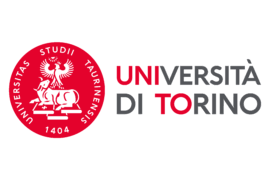 www.european.law